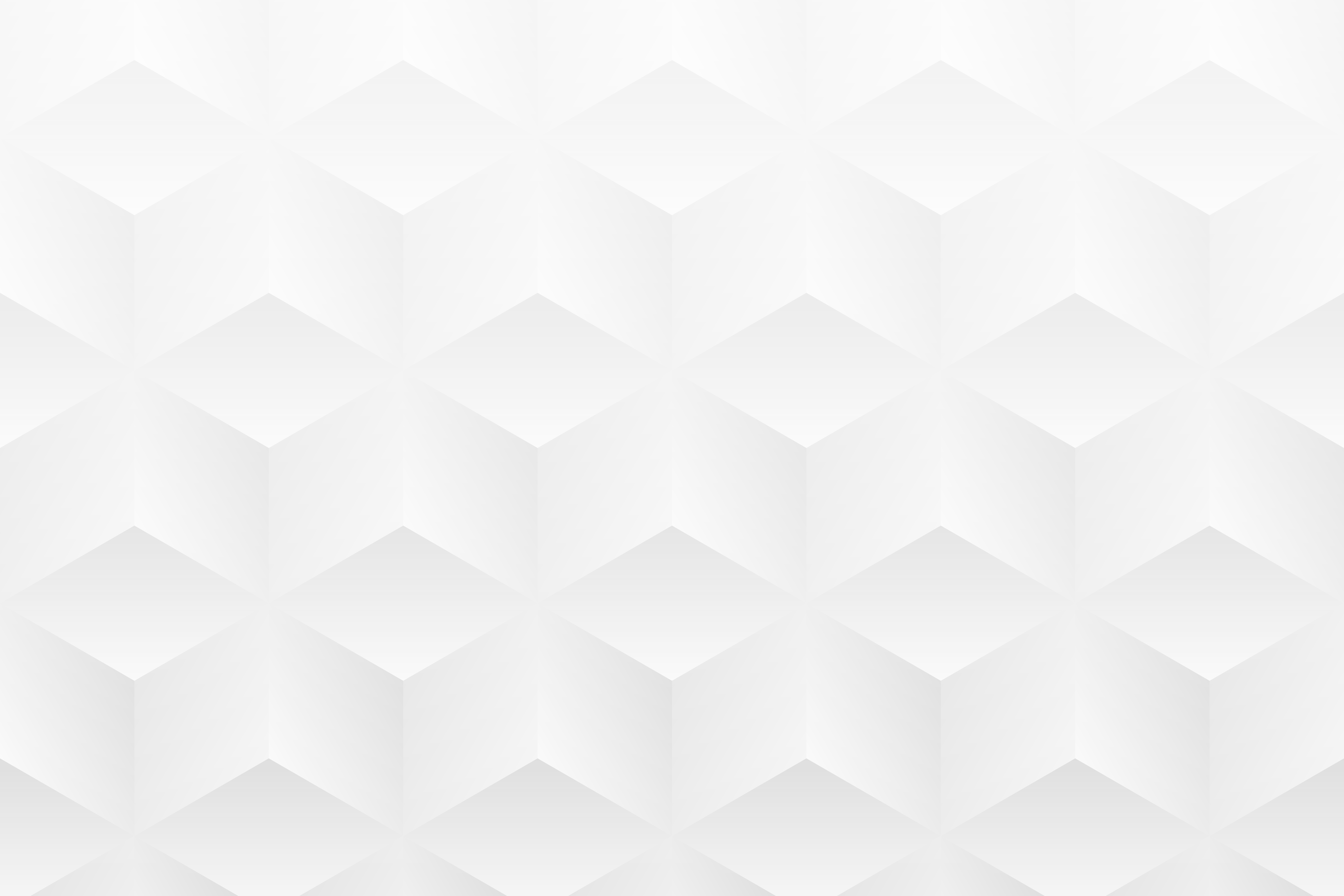 EXEMPLE D’ORDRE DU JOUR D’UNE RÉUNION D’ÉQUIPE
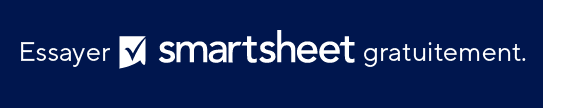 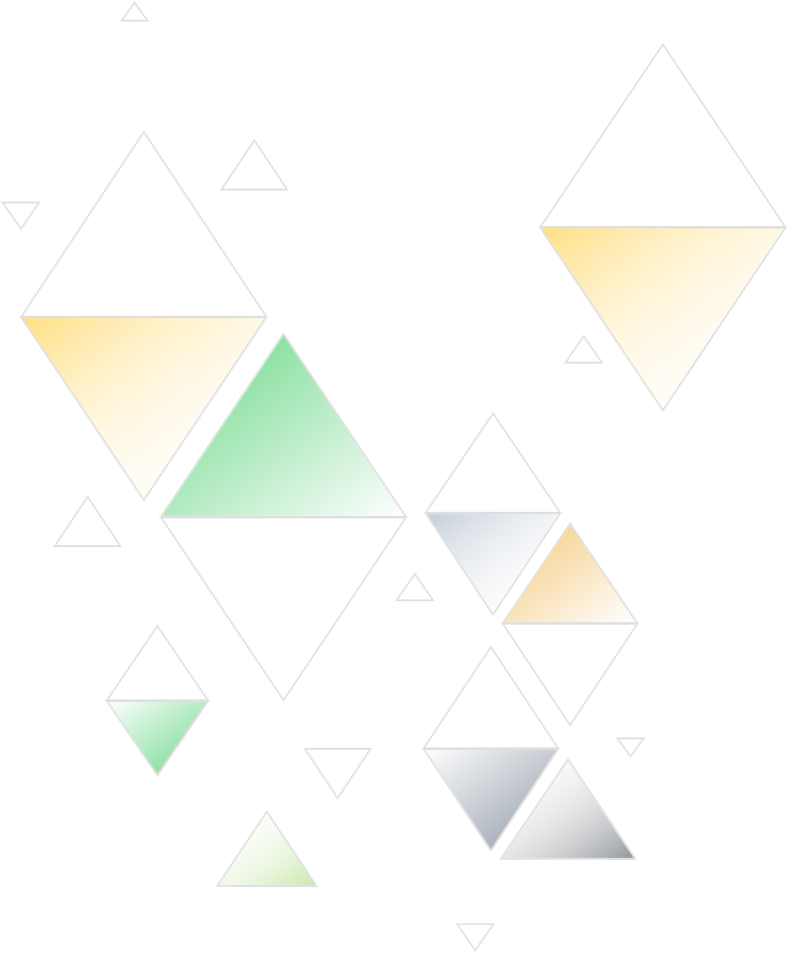 Le modèle commence à la page 2.
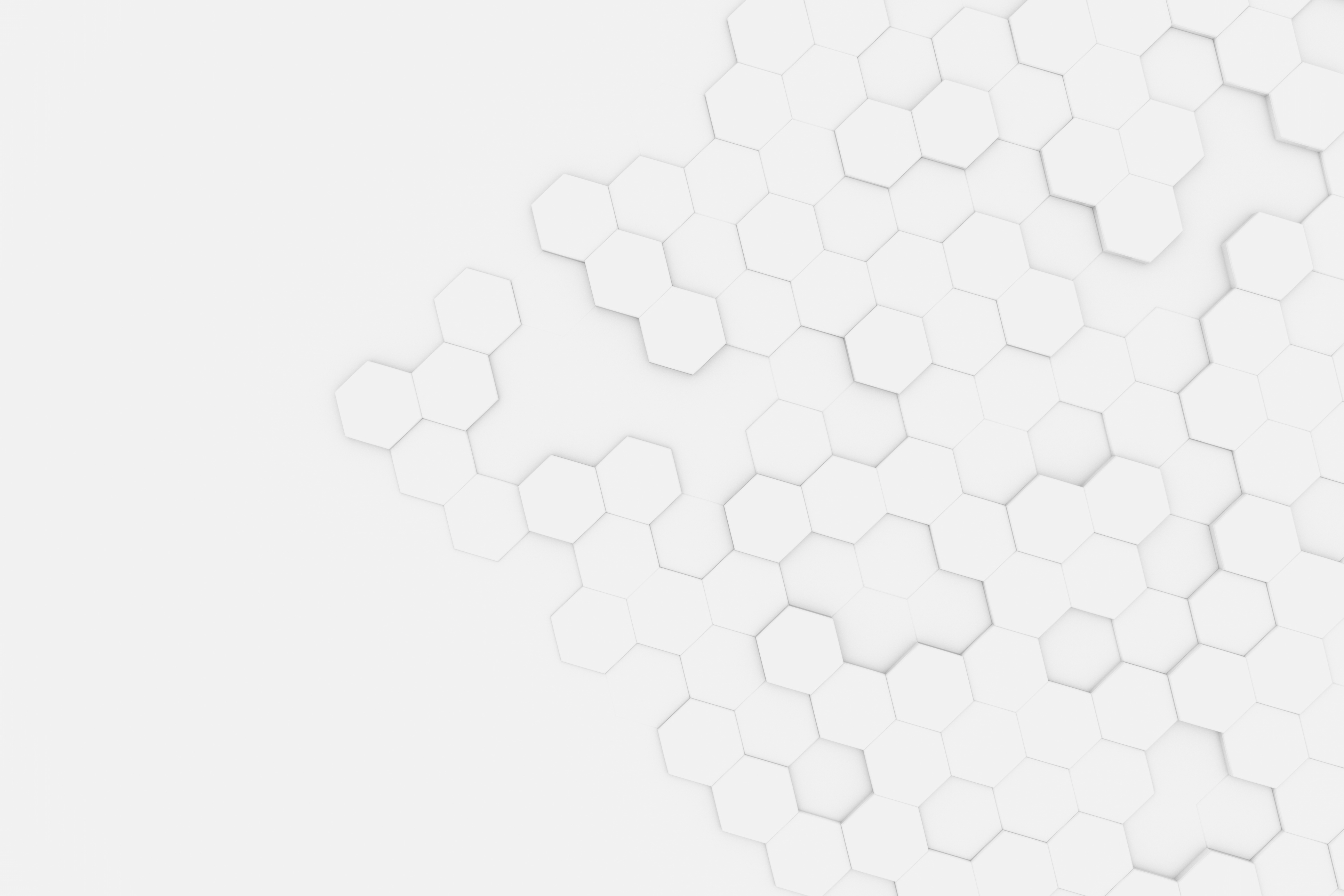 DÉTAILS DE LA RÉUNION
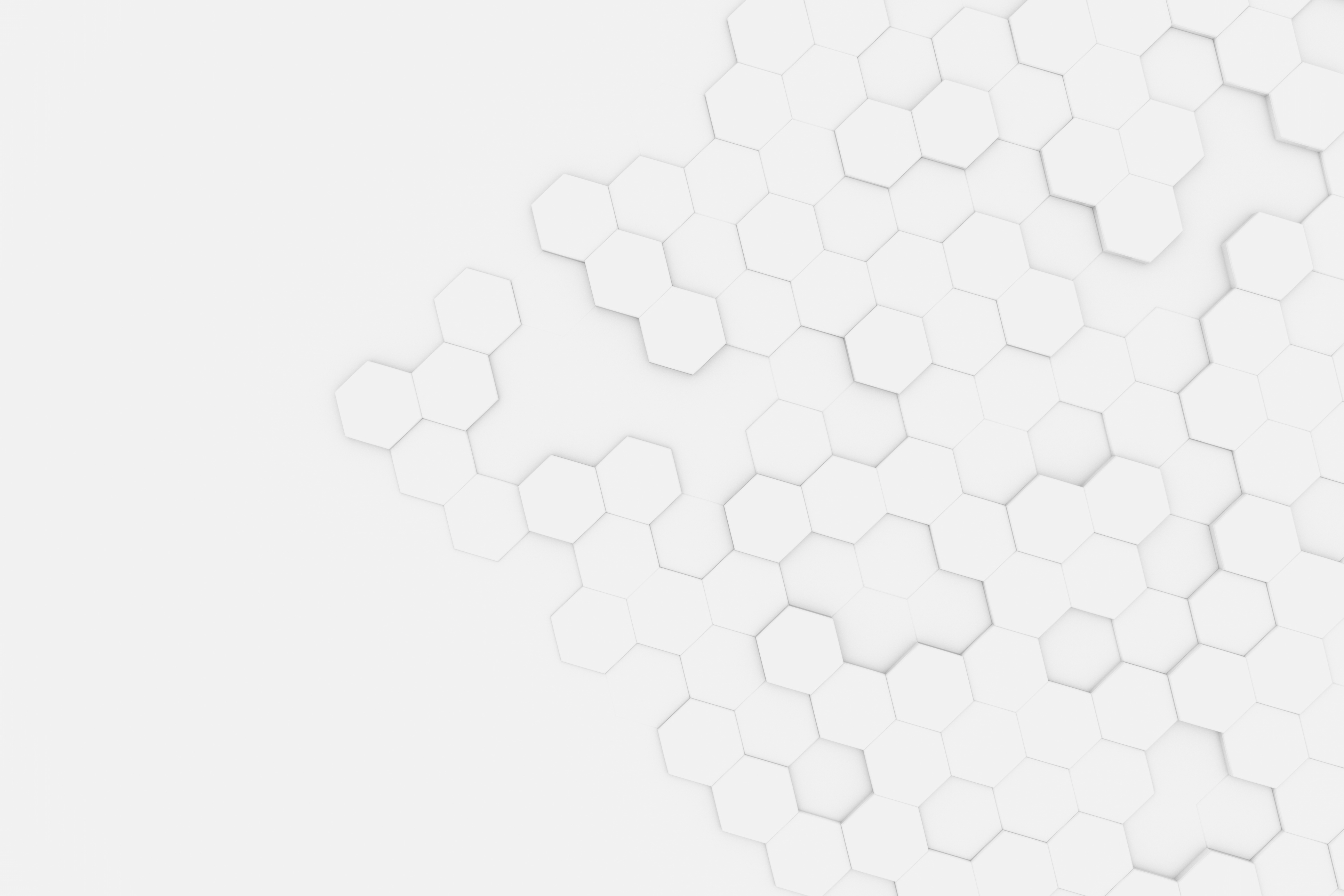 ORDRE DU JOUR